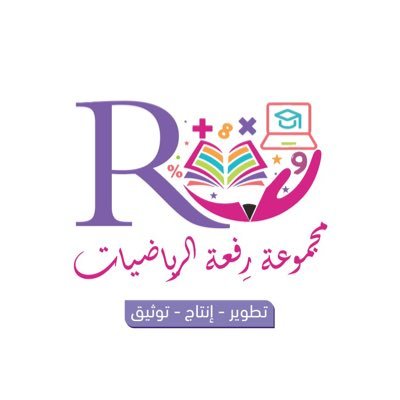 13 - 2
عد النقود
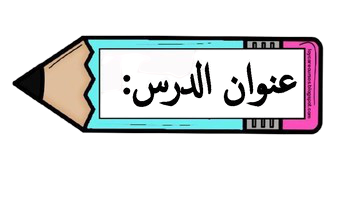 أ.أحـمـد الأحـمـدي  @ahmad9963
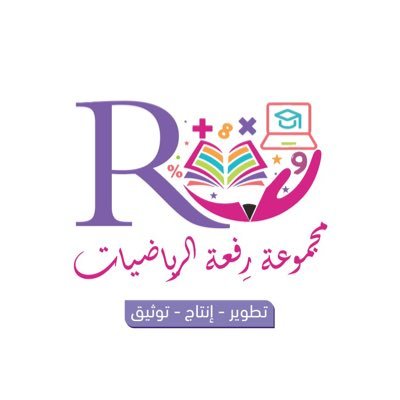 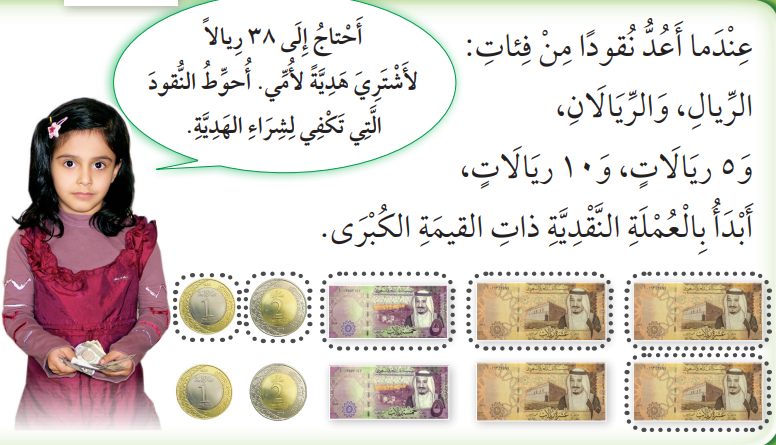 فكرة الدرس

أعد عملات نقدية مختلفة الفئات .
أ.أحـمـد الأحـمـدي  @ahmad9963
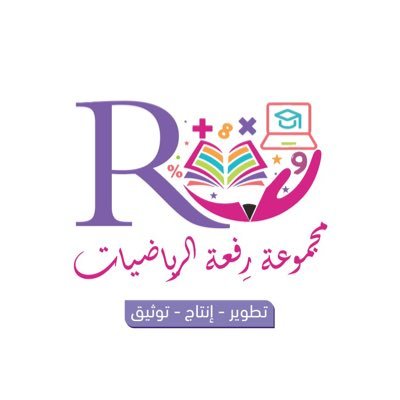 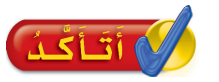 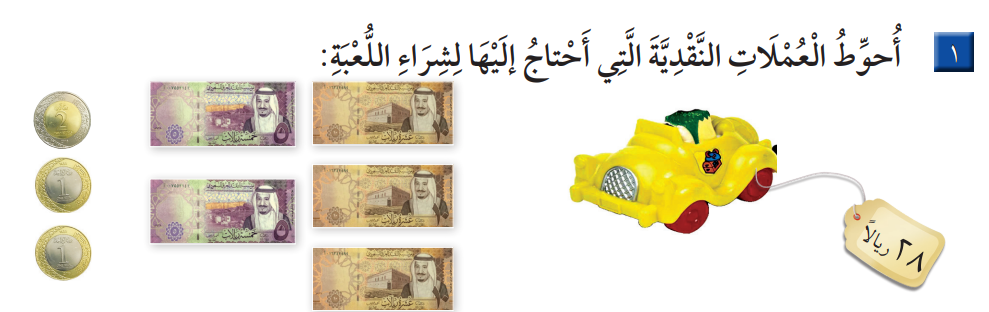 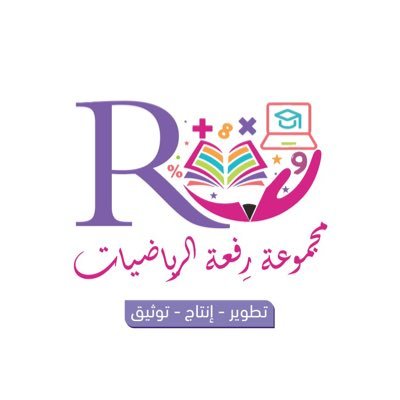 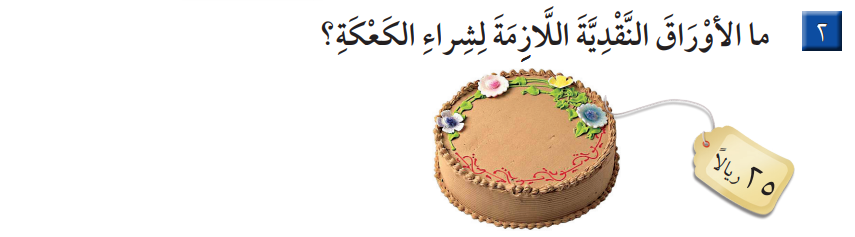 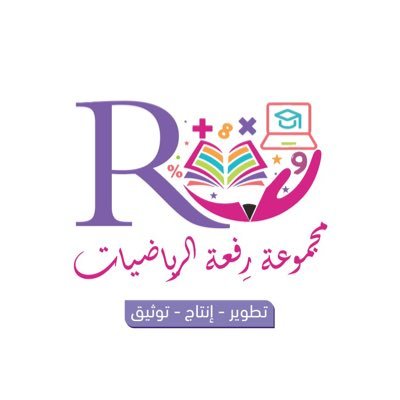 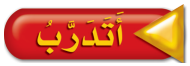 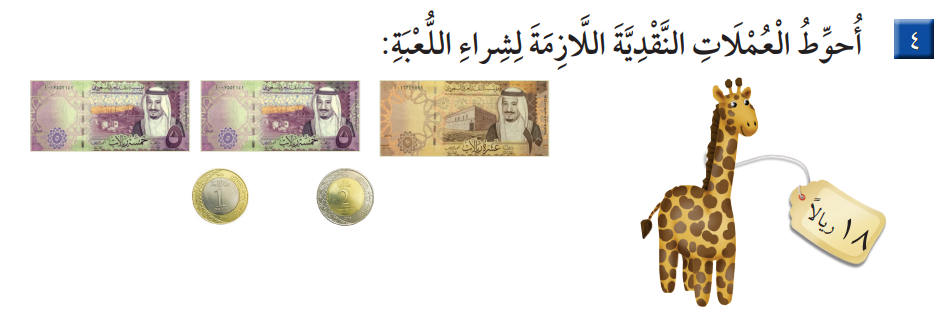 أ.أحـمـد الأحـمـدي  @ahmad9963
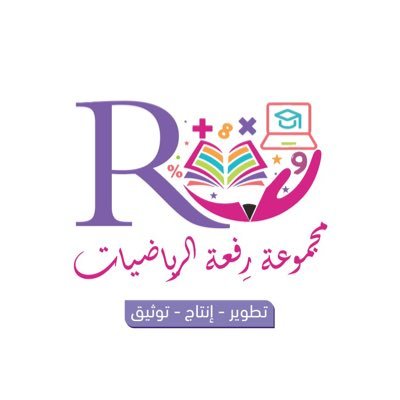 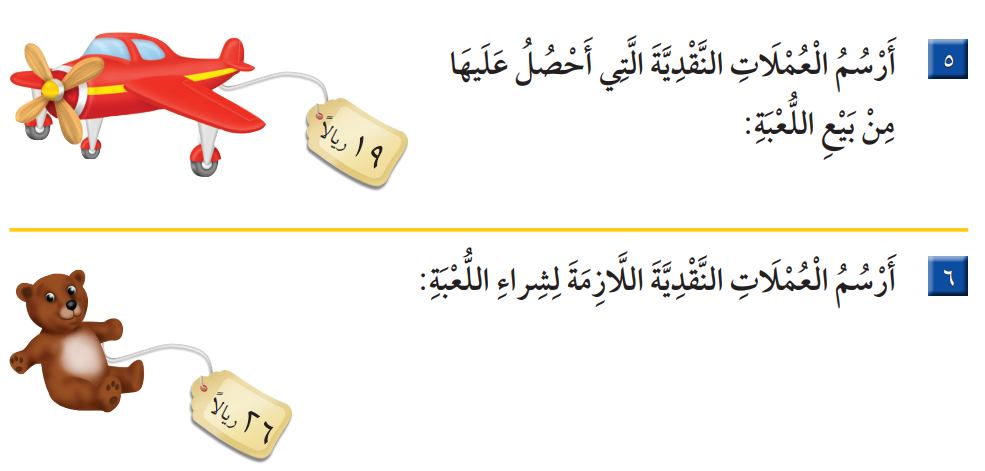 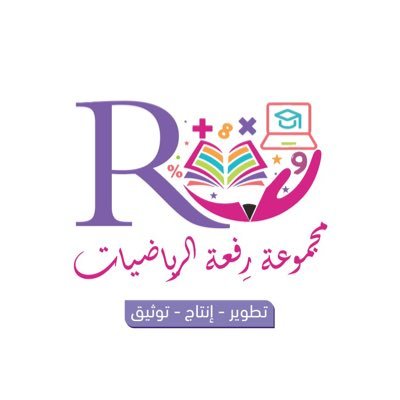 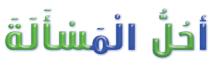 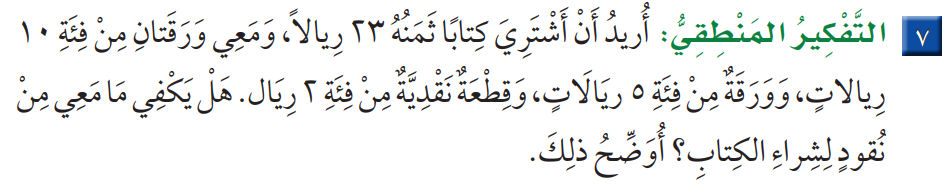 أ.أحـمـد الأحـمـدي  @ahmad9963